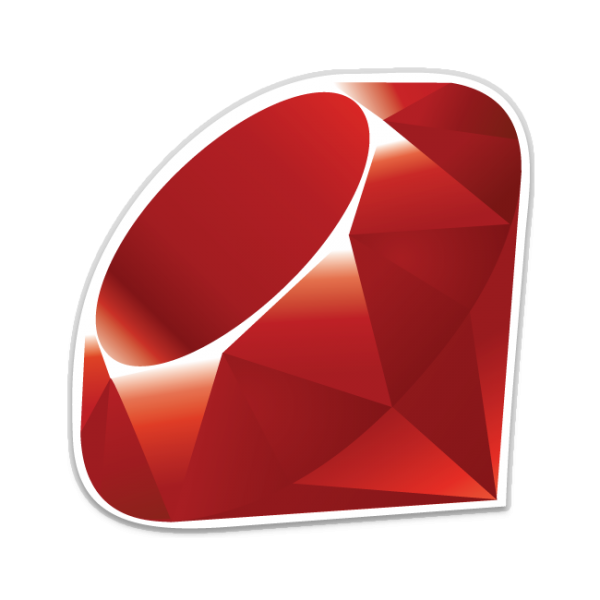 Tien Ho and Brandon Hostetter
Ruby
Overview
Object-oriented, functional, imperative, and reflective
Interpreted language
Influenced by Perl, Smalltalk, Eiffel, Ada, and Lisp
Used mostly for web development (Ruby on Rails)

“I hope to see Ruby help every programmer in the world to be productive, and to enjoy programming, and to be happy.”
~ Yukihiro “Matz” Matsumoto
History
Developed by Yukihiro Matsumoto in Japan during the mid-1990s
Ruby 0.95 (1995): included garbage collection, inheritance, iterators, object-oriented design, closures, exception handlings, and mixins.
Ruby 1.3 (1999): made its way to English speaking countries
Ruby on Rails (2005): ignited Ruby’s popularity
Ruby 2.1.2 (2014): most current stable version
History
Currently 9th in the TIOBE Index
Syntactically simple like Lisp
Influenced by the object system in Smalltalk
Follows Perl’s principle of there is more than one way to do it (TIMTOWTDI).
Language Concepts
Everything is an object (even classes and integers).
Everything is true except false and nil.
Classes are open.
Blocks are used as in higher-order functions.
Can be passed as an argument to a method
Single inheritance only
Modules
Mixins ~ multiple inheritance
Language Concepts
Use sigils to denote variable scope
var 		- Local variable
@var	- Instance variable
@@var - Class variable
$var	- Global variable
Dynamic Type Checking
Type checking is performed at run-time instead of compile-time
Language Concepts
Metaclasses
Class is an instance of a class.
Duck typing
Concerned with how an object behaves as opposed to the type of an object
Reflection
Ability to observe and modify code at run-time
Garbage collection
Example - Objects
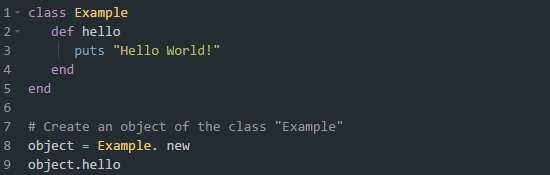 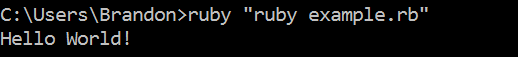 [Speaker Notes: http://www.tutorialspoint.com/ruby/ruby_blocks.htm
http://www.tutorialspoint.com/ruby/ruby_classes.htm
http://www.tutorialspoint.com/ruby/ruby_modules.htm]
Example - Blocks
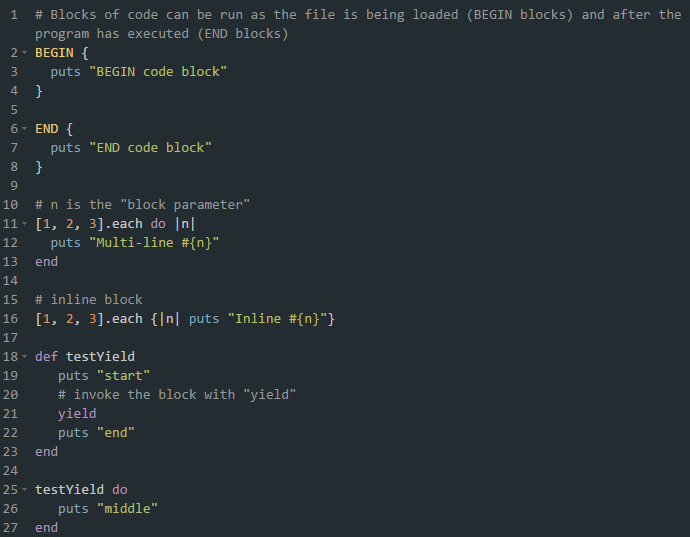 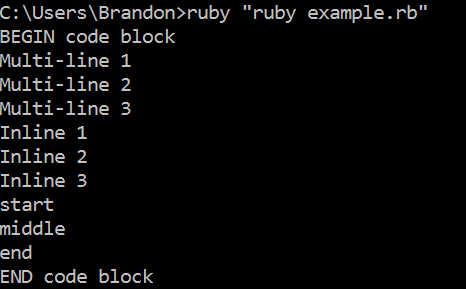 [Speaker Notes: http://www.tutorialspoint.com/ruby/ruby_blocks.htm
http://www.tutorialspoint.com/ruby/ruby_classes.htm
http://www.tutorialspoint.com/ruby/ruby_modules.htm
class Sample
   def hello
      puts "Hello Ruby!"
   end
end

# Now using above class to create objects
object = Sample. new
object.hello

# Blocks of code can be run as the file is being loaded (BEGIN blocks) and after the program has executed (END blocks)
BEGIN { 
  # BEGIN block code 
  puts "BEGIN code block"
} 

END { 
  # END block code 
  puts "END code block"
}

module A
   def a1
       puts "a1"
   end
   def a2
       puts "a2"
   end
end
module B
   def b1
       puts "b1"
   end
   def b2
       puts "b2"
   end
end

class Sample
include A
include B
   def s1
       puts "s1"
   end
end

samp=Sample.new
samp.a1
samp.a2
samp.b1
samp.b2
samp.s1]
Example - Modules & Mixins
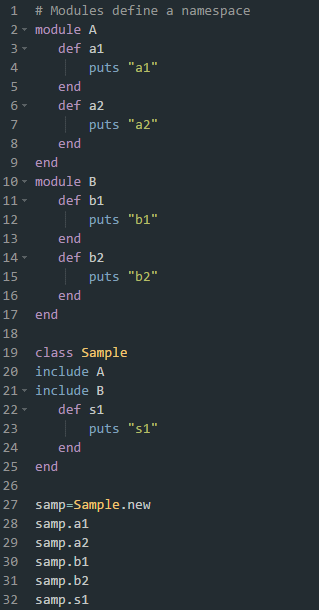 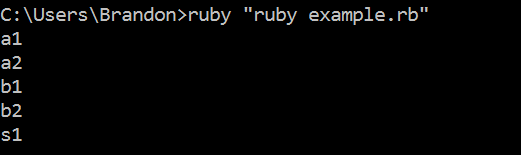 [Speaker Notes: http://www.tutorialspoint.com/ruby/ruby_blocks.htm
http://www.tutorialspoint.com/ruby/ruby_classes.htm
http://www.tutorialspoint.com/ruby/ruby_modules.htm
class Sample
   def hello
      puts "Hello Ruby!"
   end
end

# Now using above class to create objects
object = Sample. new
object.hello

# Blocks of code can be run as the file is being loaded (BEGIN blocks) and after the program has executed (END blocks)
BEGIN { 
  # BEGIN block code 
  puts "BEGIN code block"
} 

END { 
  # END block code 
  puts "END code block"
}

module A
   def a1
       puts "a1"
   end
   def a2
       puts "a2"
   end
end
module B
   def b1
       puts "b1"
   end
   def b2
       puts "b2"
   end
end

class Sample
include A
include B
   def s1
       puts "s1"
   end
end

samp=Sample.new
samp.a1
samp.a2
samp.b1
samp.b2
samp.s1]
Comparison
[Speaker Notes: https://www.ruby-lang.org/en/documentation/ruby-from-other-languages/]
References
Cooper, Peter. "The Ruby Ecosystem." Beginning Ruby: From Novice to Professional. 2nd ed. New York: Apress, 2009. 101. Print. 
Halmagean, Cezar. "Mastering Ruby Blocks In Less Than 5 Minutes." Mix & Go: Ideas Brought to Life. 20 Jan. 2015. Web. 21 Nov. 2015. 
"Ruby Modules and Mixins." Tutorials Point. Web. 22 Nov. 2015. 
"The History of Ruby." Gunner Technology. Gunner Technology, 29 Nov. 2011. Web. 21 Nov. 2015.
"TIOBE Index for November 2015." TIOBE Software: The Software Quality Company. TIOBE Software BV, 1 Nov. 2015. Web. 21 Nov. 2015.
[Speaker Notes: http://www.gunnertech.com/2011/11/the-history-of-ruby/
http://www.tiobe.com/index.php/content/paperinfo/tpci/index.html
https://books.google.com/books?id=VCQGjDhhbn8C&pg=PA101&lpg=PA101&dq=ruby+influences&source=bl&ots=u8pCV8ydmc&sig=JzritLI79ESh_sm60fxgeHjTsao&hl=en&sa=X&ved=0ahUKEwiOk9mXvqLJAhWM5SYKHW3vCMgQ6AEIWTAE#v=onepage&q=ruby%20influences&f=false
http://mixandgo.com/blog/mastering-ruby-blocks-in-less-than-5-minutes]